CDM Programme of Activities  (PoA)
Challenges and Solutions

Experience from the –
UNFCCC registered PoA “Bachat Lamp Yojana”
Bureau of Energy Efficiency

Indo-German Energy Programme
Objectives

 Scheme Architecture

 Learning's
Overview: Bachat Lamp Yojana (BLY)
BLY PoA Objective
Scheme  Objective
Driver

Reduce cost of CFLs using CDM revenue for domestic users; and
hasten Market Transformation to energy efficient lighting
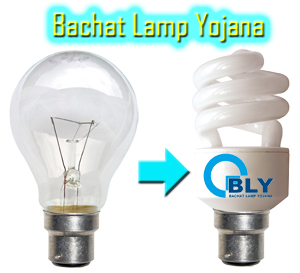 Potential Benefit by 2020

0.5 million light-points per project,  > 400 projects possible to cover India
Avoided capacity ~ 4000 MW
Worlds largest registered PoA by population coverage
Promotes policy for energy efficient lighting
 in households –
CFL market price $ 2 – 2.5; 
under BLY $ 0.30
Current Status*
Geographic Coverage
* As of today
[Speaker Notes: MW savings potential-

82 W savings per CFL, 200 million light points means 16400 MW. Assuming only 25% potential is achieved 4200 MW.

18 W CFL = 100 W incandescent bulb  i.e saving per lamp is 82 W (Max replaceable lamps to qualify under small scale 60 GWh is 5.04 Lakh CFLs)

Assuming 3.5 hour usage/ day, in a year per CFL i.e total of 1277.5 hour use
energy saving will be = 82 x 1277.5 = 104.8 KWhr / year and taking Emission factor as 0.85 tCO2/ GWhr 
0.09 tCO2 / CFL / year

14 W CFL = 60 W incandescent bulb  i.e saving per lamp is 46 W (Max replaceable lamps to qualify under small scale 60 GWh is 8.93 Lakh CFLs)

Assuming 4 hour usage/ day, in a year per CFL i.e total of 1277.5 hour use
energy saving will be = 46 x 1277.5 = 58.77 KWhr / year and taking Emission factor as 0.85 tCO2/ GWhr 
0.050 tCO2 / CFL / year]
BLY Scheme Architecture
Communication
PoA -Manager
Buyer in Annex I 
Country
CDM EB
Monitoring report
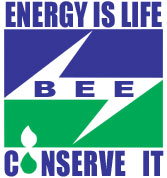 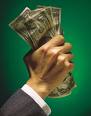 Allocation of CERs
DNA
DOE
Host Approval
Technically prepare PoA-DD
Registration of PoA
Coordinating & managing entity
Payment for CERs
CERs sold
CFL INVESTOR
HOUSEHOLD
Fused CFL’s returned
Safe disposal of returned CFL
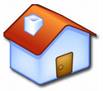 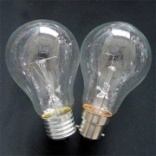 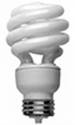 Buying CFL
Replaced ICL lamp
Contract for  implementation
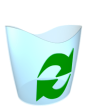 CFL 	= Compact Florescent LampICL	= Incandescent lamp
DOE = Validators
BEE = Bureau of Energy Efficiency
DISCOM = Distribution Company
DISCOM
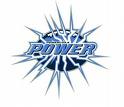 Safe keeping of replaced ICL lamp for inspection
CFLs to replace ICL
Prepare CPA-DD
Database about consumers
Selection of sample groups
BLY--Monitoring & Verification
CPA Project area
Simplified M&V: AMS IIJ

Deemed savings approach: 3.5 hours / day/ CFL
In-use CFLs determined by survey
Total area serviced by 
DISCOM
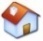 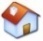 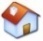 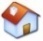 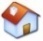 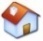 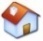 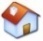 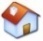 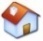 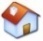 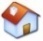 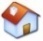 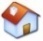 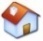 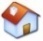 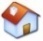 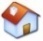 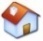 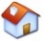 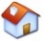 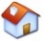 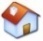 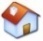 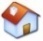 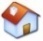 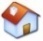 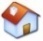 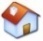 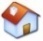 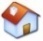 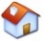 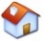 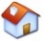 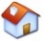 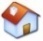 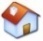 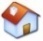 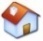 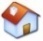 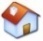 MS-2
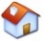 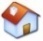 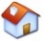 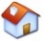 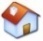 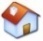 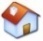 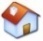 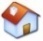 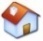 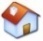 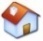 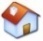 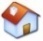 MS-1
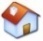 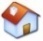 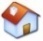 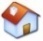 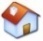 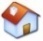 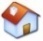 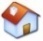 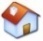 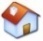 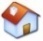 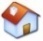 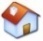 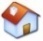 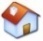 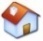 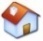 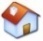 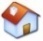 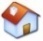 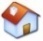 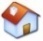 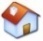 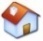 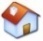 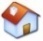 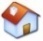 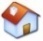 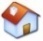 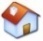 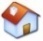 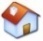 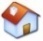 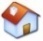 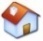 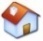 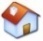 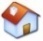 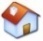 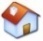 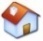 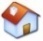 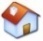 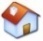 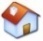 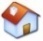 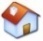 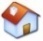 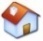 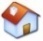 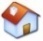 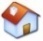 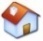 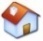 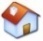 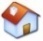 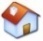 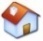 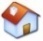 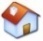 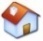 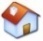 MS 	= Monitoring Survey in year 1,2,3…

till end of crediting period
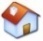 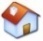 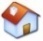 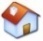 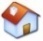 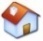 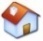 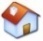 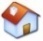 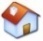 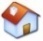 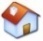 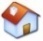 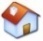 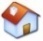 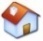 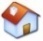 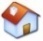 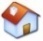 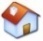 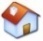 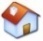 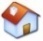 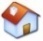 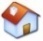 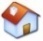 [Speaker Notes: Identify a viable methodology.

2007: BLY started off as AM0046 and later turned to AMS IIC under pilot.

2008: final choice of in-between AMS IIJ and AMSIIC made and finally settling on AMS IIC.

2008: final choice of in-between AMS IIJ and AMSIIC made and finally settling on AMS IIJ.

Key decision factor the needs of the investor

Learning's Baseline line survey sampling methodology with 90% confidence level and random households chosen with ‘random number generator’]
Learning's and Risk Mitigation Experience
# 1-- Reduced Transaction Costs
Assumption: I $ = INR 45
# 2– CME is like Eye of Storm
Develop a strong institutional CME which can
 
generate trust amongst stakeholders
Wield (explicit or implicit) authority on key stakeholders
Independent resource provision NOT linked to profits
Ready access to professional know-how

BLY Example: 

         BEE performs the role of eye of a storm and yet is independent of investor and Utility who  provide last mile connect
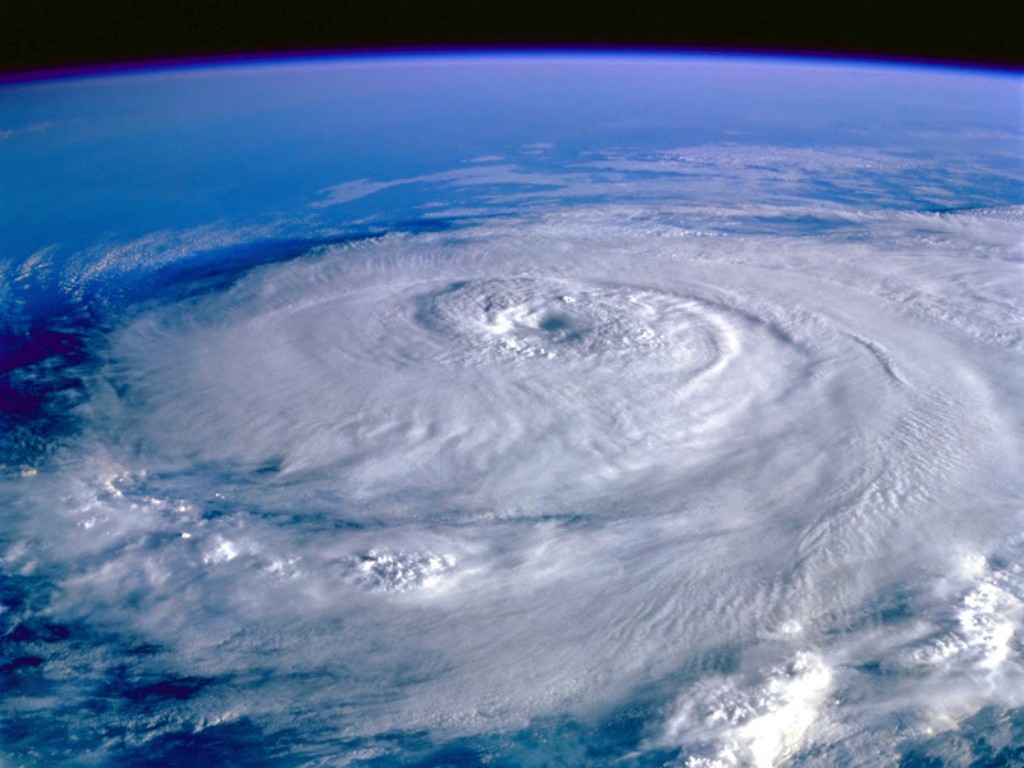 Tip: A strong eye holds the storm
# 3-- Consulting Stakeholders Pays
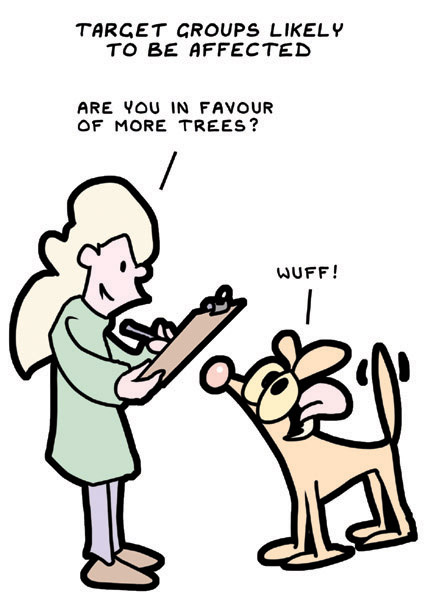 Consult Stakeholder(s)

Provides 360° due diligence on project design
Identify barriers to uptake and develop enablers
Builds transparency of decision making
Ensures buy-in

Tip: 
Web-site based consultation reduces costs and is quick and convenient
Budget adequate time to enable 2-3 consultations
BLY example

  National stakeholder meeting  facilitated by Greenpeace
 periodic meetings held (till-date) with Investors / Utility to iron out gaps
[Speaker Notes: BLY Example: 
initially wide use of low-power factor CFLs under BLY proposed.
Utilities apprehended this to be detrimental for grid stability.
BEE worked with Bureau of Indian Standards to shift standards towards high power factor CFLs, which were adopted in 2009.]
# 4— Simplify Monitoring & Verification
Reduce Investor Risk

Reduce data monitoring and assurance costs using e.g. Pre-defined factors, sampling plans

Develop standard templates  and provide public access
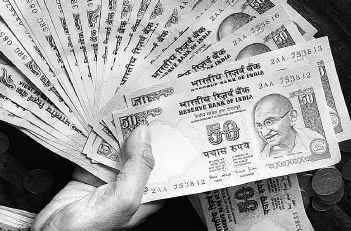 BLY example

 use of simple deemed saving methodology AMS IIJ instead of AMS IIC

BEE developed all documents & templates and maintain it on its website
Tip: Focus on predictibility of returns and ease to investor!
The PoA road ahead is full of pot-holes….
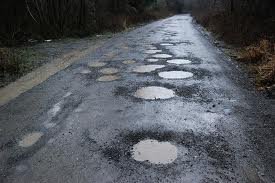 & requires us to work
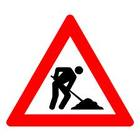 Pothole # 1– Restriction on Diversity
Required--Multi-investor friendly PoA norms on

CPA specific Project participant status

CPA verification on choice, and not as a bundle

Restrict 3-month gap in-between request for issuance to CPA and not PoA

Allow decentralization of CME functions within a PoA
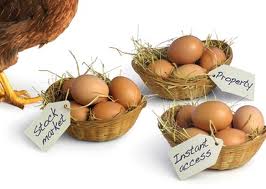 Diversify investors, CMEs to reduce risk of failure
[Speaker Notes: BLY Example: 
initially wide use of low-power factor CFLs under BLY proposed.
Utilities apprehended this to be detrimental for grid stability.
BEE worked with Bureau of Indian Standards to shift standards towards high power factor CFLs, which were adopted in 2009.]
Pothole # 2– Unrestricted Liability
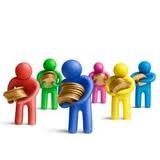 Required– definition of consequences of erroneous inclusion i.e. extent of sharing in the case

Multiple-CPA investors and
 
Multiple DOE
Liability  distribution is good philanthropy…

…. not good business!
[Speaker Notes: BLY Example: 
initially wide use of low-power factor CFLs under BLY proposed.
Utilities apprehended this to be detrimental for grid stability.
BEE worked with Bureau of Indian Standards to shift standards towards high power factor CFLs, which were adopted in 2009.]
Pothole # 3– Simple Methodologies
Required– Current approved methodologies are complex entailing high monitoring costs; 
         thus not amenable to scale-up like in a PoA or NAMAs. 
         
         
develop new simple methodologies with few ex-post monitoring requirements. e.g. AMS IIJ
Review methodology approval process for PoAs to reduce time and effort.
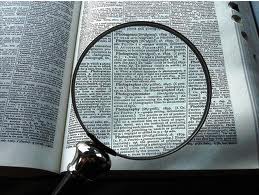 Are we magnifying complexity ?
The choice made by our generation, …will affect life on earth for all generations to come.…Working together each person can make a difference
Contact Information:

West Block-II, R. K. Puram-1
New Delhi- 110 066, India.

Tel: +91-11- 2619 4770
Fax: +91-11- 2619 4564 

Email: 

manu.maudgal@giz.de

vthakur@beenet.in
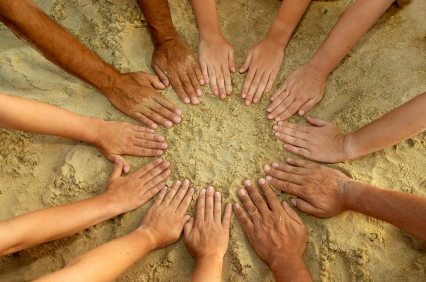